Самые узнаваемые созвездия
Что такое созвездие?
Созвездие (от латинского constellatio – множество звёзд) – определенный участок небесной сферы, символично обозначенный фигурой для удобства ориентирования на звёздном небе.
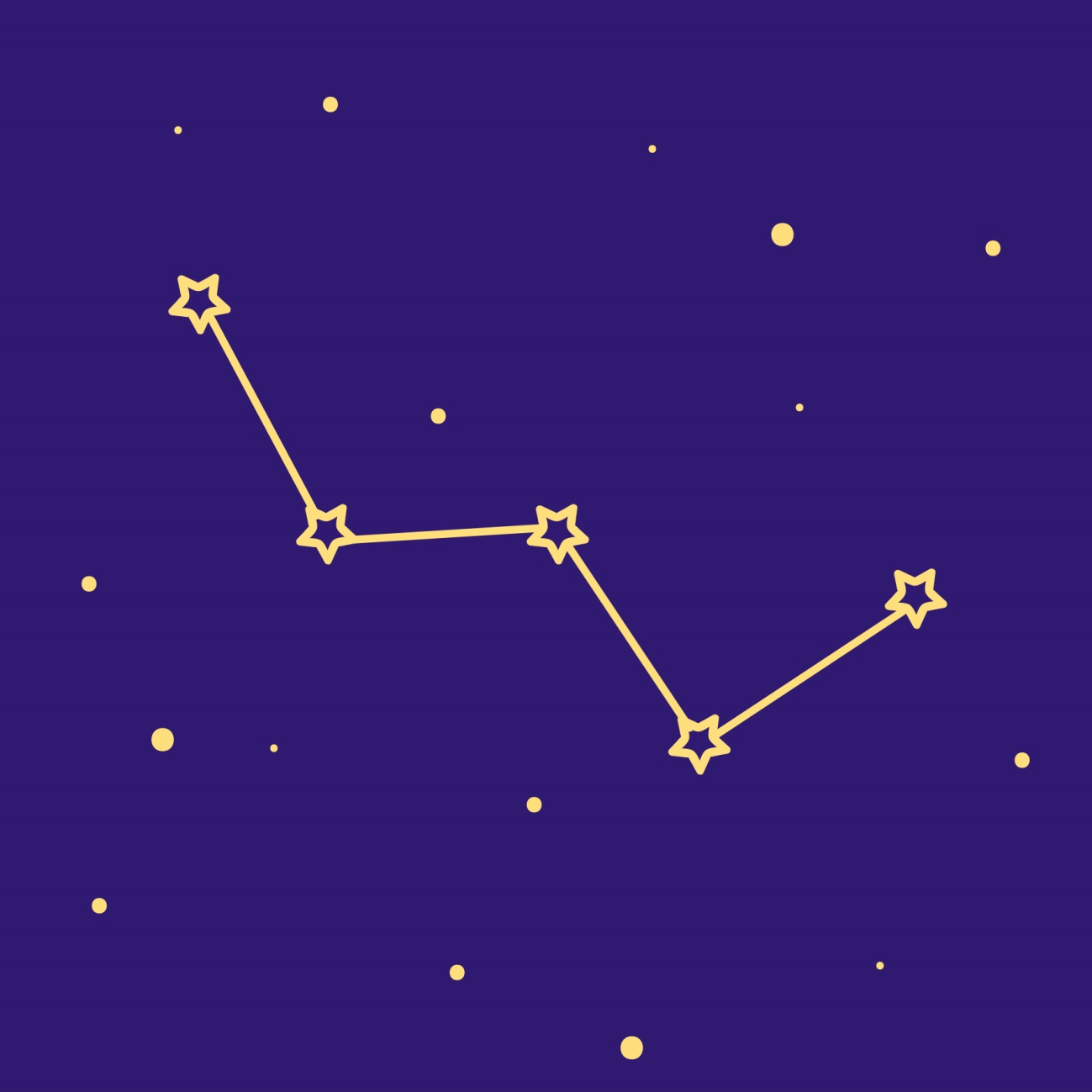 Откуда взялись названия созвездий?
У многих созвездий названия были даны по принципу ассоциаций со знакомыми людям формами. Выдающийся античный учёный Клавдий Птолемей создал каталог звёздного неба, который состоял из 48 созвездий, названных им по связи с мифологическими образами.
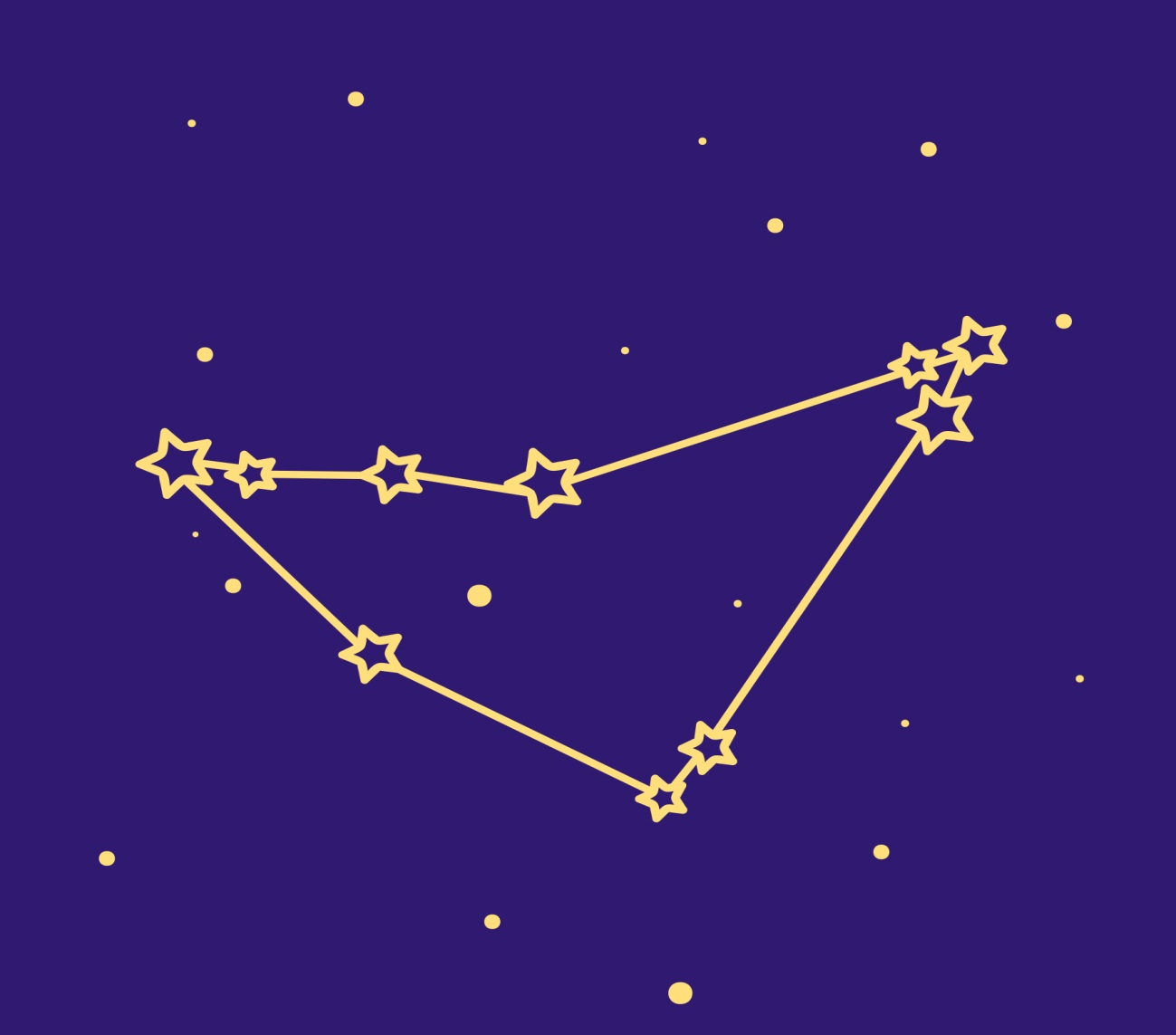 Откуда взялись названия созвездий?
В XVI веке, де Хаутман и Диркс Зун назвали новые обнаруженные созвездия в честь экзотических животных. Некоторые созвездия имеют довольно необычные названия. Например, есть созвездие Насос, Микроскоп, Циркуль и Печь. Так же на небе можно найти созвездие Живописец и Скульптор.
Сколько всего созвездий?
Всего на данный момент Международным астрономическим союзом признаны 88 созвездий, самым большим из которых является Гидра, а самыми маленькими считаются Малый Конь и Южный Крест. Созвездие Гидра занимает около 3% процентов площади неба, в то время как Малый Конь и Южный Крест около 0,17%.
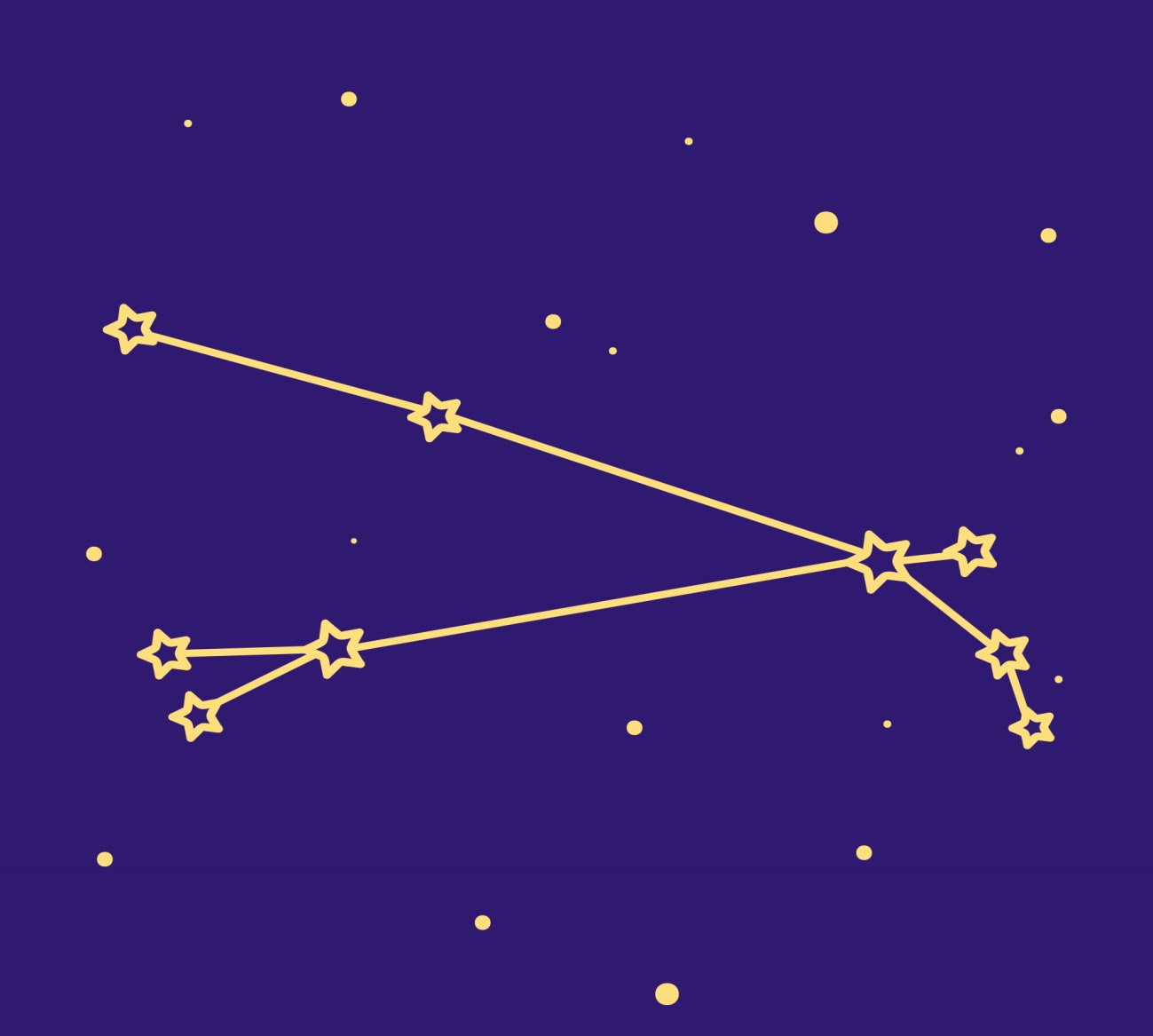 Созвездия в Китае
В китайской культуре созвездия очень сильно отличаются от привычных нам. В сборнике китайских созвездий имеется 28 созвездий, которые сгруппированы в 4 основных знака зодиака: Лазурный дракон Восток, Черная Черепаха Север, Белый Тигр Запад, Красная птица Юг. В каждый их этих знаков входит по 7 созвездий.
Созвездия у инков
В культуре Инков созвездия играли роль защитников и богов. Инки наделяли звезды разными функциями и поклонялись им при необходимости. Пастухи совершали поклонение и жертвоприношения для звезды Уркучильай, которую астрологи именуют созвездием Лира. Инки наблюдали не только за звездами, но и за межзвездными темными участками, которым также давали названия: Лиса, Жаба, Детёныш Ламы и другие.
Большая медведица
Созвездие Северного полушария, фигура которого состоит из 7 звезд. Две самые яркие звезды: Алиот и Дубхе. С помощью двух крайних звезд можно найти Полярную звезду. Большая Медведица является самым узнаваемым созвездием.
Орион
Является одним из самых узнаваемых созвездий. Площадь Ориона составляет 594 квадратных градусов, что ставит его на 26 место по площади. Название было дано в честь охотника Ориона, отличавшегося небывалой красотой и гигантским ростом.
Лев
Созвездие Льва находится между Раком и Девой в Северном полушарии. По легенде созвездие было названо в честь Немейского льва, с которым сражался Геракл во время одного из 12 подвигов. Раньше, в Древней Месопотамии, это созвездие называлось «Большая Собака», а вавилонские астрономы называли «Великим Львом».
Дракон
Созвездие, занимающее 8 место по площади и находящееся в Северном полушарии. На протяжении всего года это созвездие находится в зоне видимости, но лучше наблюдать за ним весной, когда яркость звезд Дракона достигает максимума.
Лира
В этом созвездии можно насчитать невооружённым глазом около 75 звезд. Находится Лира в Северном полушарии и занимает приблизительно 285 квадратных градусов.
Лебедь
Созвездие, имеющие крестообразную форму, за счет чего иногда называется Северный Крест. Самые яркие звезды в созвездии, кроме Дельты Лебедя, с перевода арабского обозначают части тела лебедя. Звезда Альбирео означает клюв, Гиенах – крыло, Садр – грудина, Денеб – хвост.
Зодиак с греческого означает «круг из животных». Традиционно выделяют 12 созвездий: Овен, Телец, Близнецы, Рак, Лев, Дева, Весы, Скорпион, Стрелец, Козерог, Водолей, Рыбы. Но существует еще одно созвездие под названием Змееносец. Формально оно тоже относится к зодиакальным созвездиям, но в отличие от остальных для него нет отдельного знака зодиака.
Созвездие Змееносца
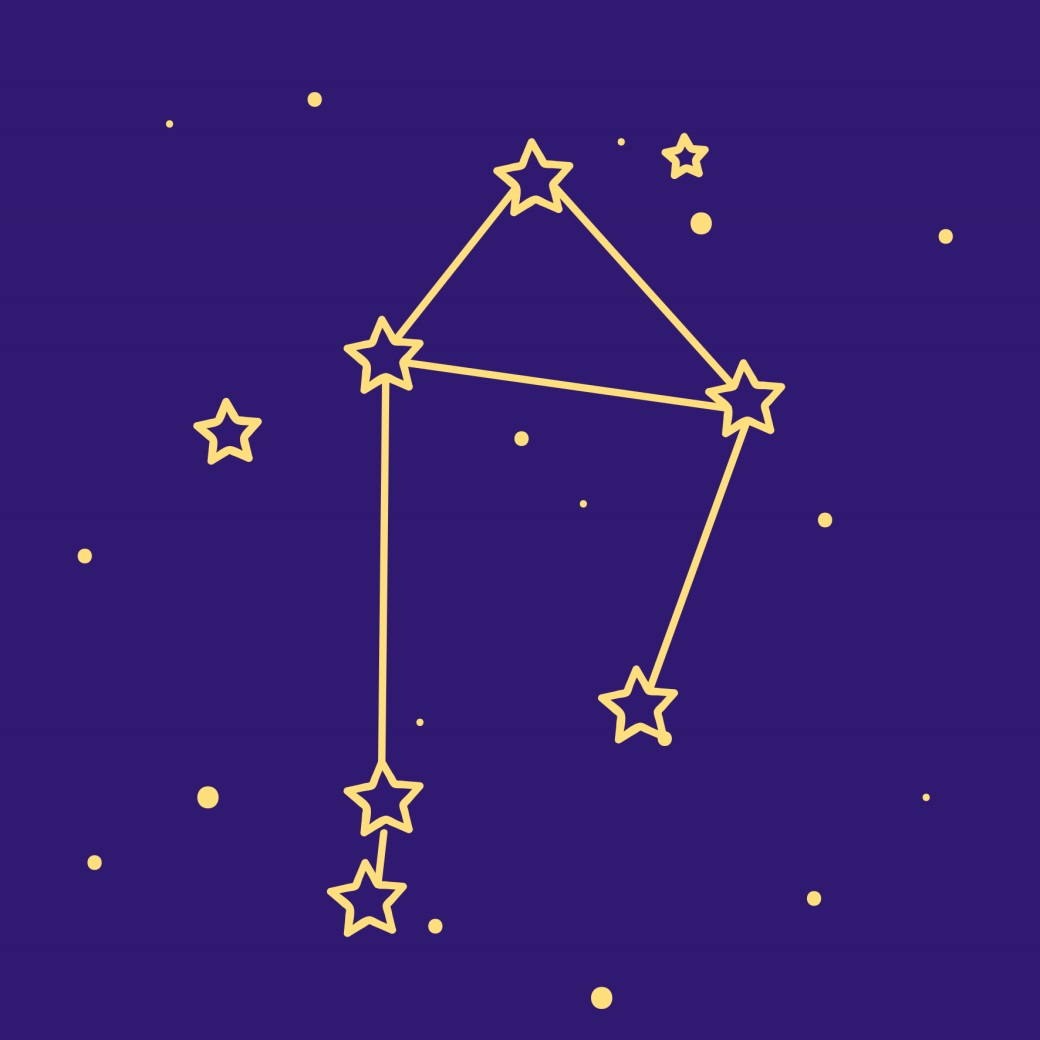 4 из 13 зодиакальных созвездий являются точками равноденствий и солнцестояний, а именно: «Овен» – весеннее равноденствие, «Весы» – осеннее равноденствие, «Рак» – летнее солнцестояние, «Козерог» – зимнее солнцестояние.
Созвездие Весы
Спасибо за внимание!